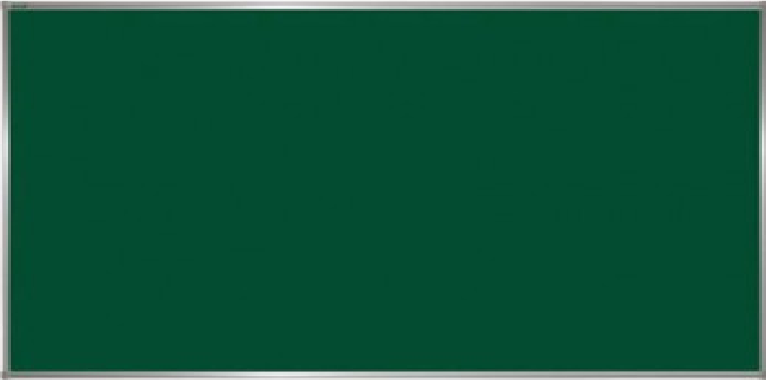 ỦY BAN NHÂN DÂN QUẬN 4
TRƯỜNG THCS VÂN ĐỒN
GIÁO ÁN ĐIỆN TỬ
MÔN NGỮ VĂN 8
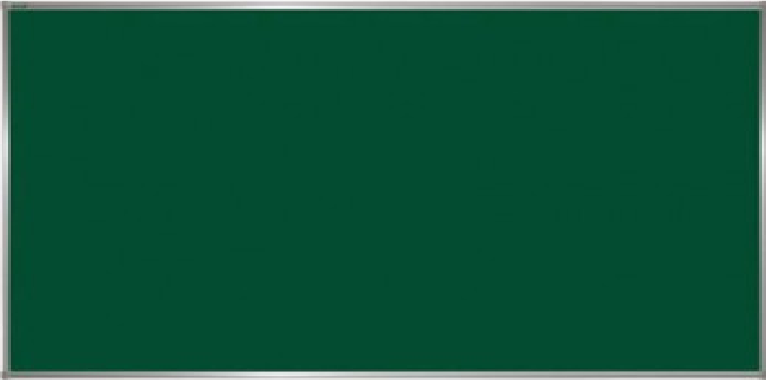 ÔN TẬP TIẾNG VIỆT
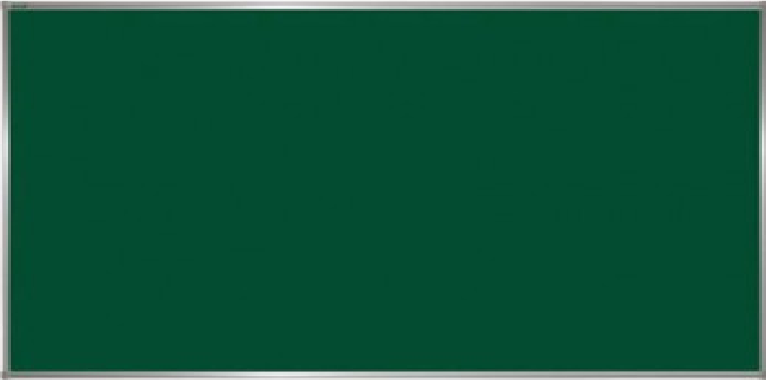 KIỂM TRA BÀI CŨ
? Trình bày công dụng của dấu ngoặc đơn và dấu hai chấm?
      ? Thêm dấu thích hợp trong những trường hợp sau?
  a- Lan bạn tôi (   ) rất tự tin đứng lên phát biểu.
  b- Kính gửi (   )thầy hiệu trưởng trường THCS Ba Đình.
? Trình bày công dụng của dấu ngoặc kép?
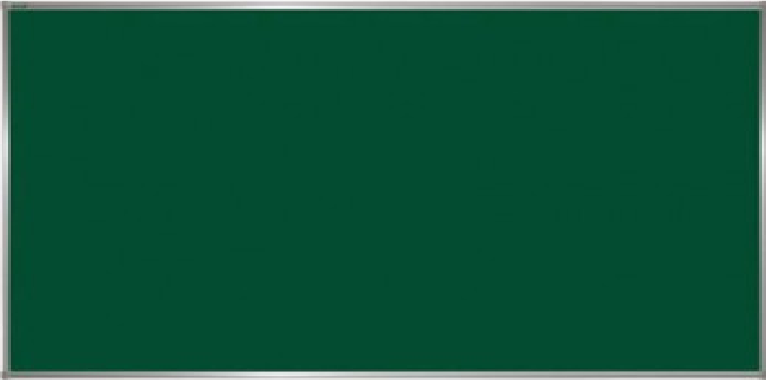 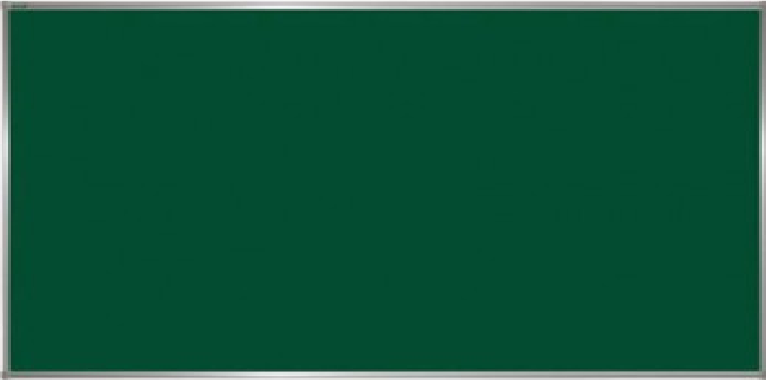 c- Từ ngữ địa phương và biệt ngữ xã hội.
- Từ ngữ địa phương là những từ chỉ được dùng ở 1 số địa phương nhất định.
VD: Ngô- bắp; quả dứa- trái thơm; vào- vô (Bắc Bộ- Nam Bộ)
- Biệt ngữ xã hội: được dùng ở 1 số tầng lớp nhất định.
VD: Trẫm, khanh  -> Vua chúa.
        Chàng, nàng  -> Phong kiến, thượng lưu.
d- Nói quá: 
 Là biện pháp tu từ phóng đại mức độ, quy mô, tính chất của sự vật hiện tượng.
VD: Bàn tay ta làm nên tất cả.
Có sức người sỏi đá cũng thành cơm.
Nhấn mạnh thành quả của công sức lao động
e- Nói giảm nói tránh.
Là biện pháp tu từ dùng cách nói tế nhị, uyển chuyển để tránh cảm giác quá đau buồn, tránh thô tục, thiếu lịch sự.
VD: Bác Dương thôi đã thôi rồi.
        Nước mây man mác ngậm ngùi lòng ta.
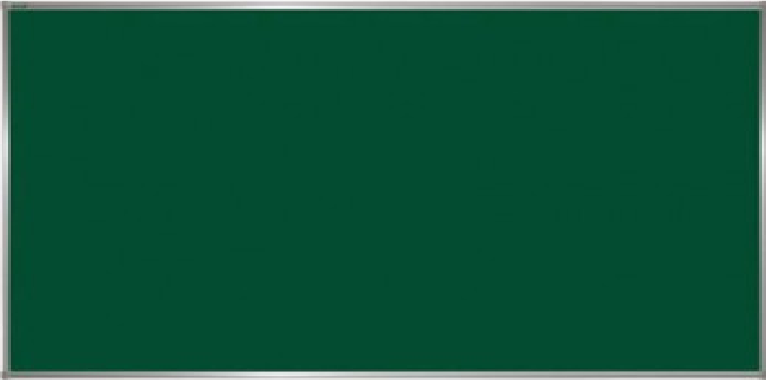 2- Thực hành.
Truyện cổ tích
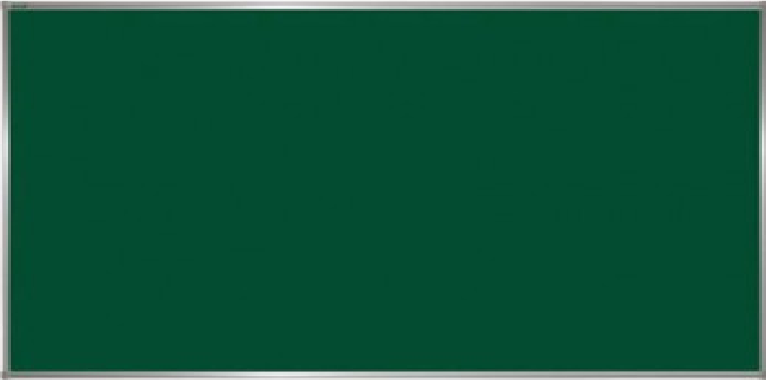 2- Thực hành
a-
Truyện dân gian
Truyện cổ tích
Truyện
 truyền thuyết
Truyện 
  ngụ ngôn
Truyện cười
b- Tiếng đồn cha mẹ em hiền, cắn cơm không vỡ cắn tiền vỡ hai.
c- Câu có dùng từ tượng hình:
    VD: Áo dài Việt Nam duyên dáng thướt tha.
 - Câu có chứa tượng thanh:
    VD: Tiếng suối chảy róc rách.
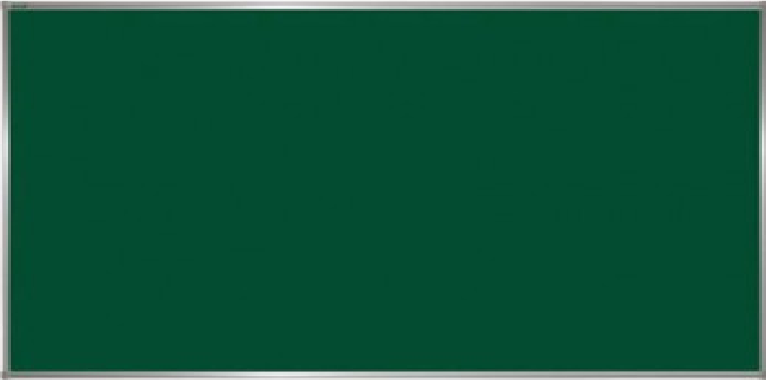 II- NGỮ PHÁP.
1- Lí thuyết:
a- Trợ từ, thán từ:
- Là những từ chuyên đi kèm 1 từ ngữ trong câu để nhấn mạnh hoặc biểu thị thái độ đánh giá sự vật sự việc đc nói đến ở từ ngữ đó
VD: Nó ăn có 2 bát cơm.
        Nó ăn những 2 bát cơm.
b- Thán từ:
Là những từ dùng để bộc lộ tình cảm, cảm xúc của người nói hoặc dùng để gọi đáp
VD: Ô hay tôi tưởng anh cũng biết rồi.
        Dạ, em đang học bài.
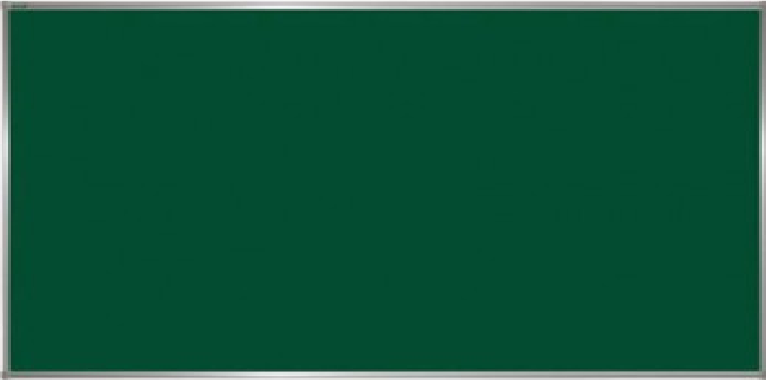 II- NGỮ PHÁP.
1- Lí thuyết:
c- Tình thái từ:
VD: Anh đọc xong cuốn sách này rồi à?
- Chú ý quan hệ tuổi tác, thứ bậc xã hội và tình cảm đối với người nghe( người đọc)
d- Câu ghép:
VD: Gió thổi, mây bay, hoa nở.
* Những quan hệ thường gặp:
- Quan hệ nhân quả.
- Quan hệ giả thiết hệ quả.
- Quan hệ tương phản hoặc nhượng bộ.
- Quan hệ mục đích.
- Quan hệ bổ sung đồng thời.
- Quan hệ nối tiếp.
- Quan hệ lựa chọn.
e- Dấu câu: dấu ngoặc đơn, dấu hai chấm, dấu ngoặc kép.
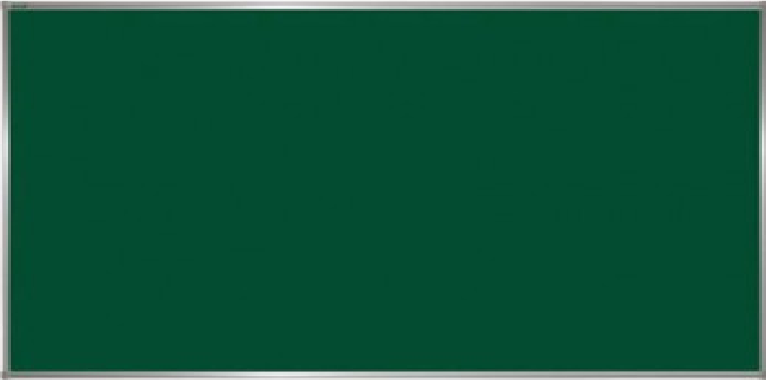 2- Thực hành:
a- Cậu đi chơi những nửa tháng à? ( “những” là trợ từ. Từ “ à” là tình thái từ).
  - Trời ơi, chính em là người đạt được giải Nhất.( “trời ơi” là thán từ. “ chính” là trợ từ.
b- Câu ghép: 
Pháp chạy, Nhật hàng, vua Bảo Đại thoái vị.
Có thể tách câu ghép trên thành ba câu đơn.
Khi tách ra như trên thì ý nghĩa không thay đổi nhưng sắc thái thay đổi. Câu ghép đó không còn mang tính nối tiếp liên tục của các sự kiện mà nó trở nên rời rạc, rạch ròi từng sự kiện. 
c-
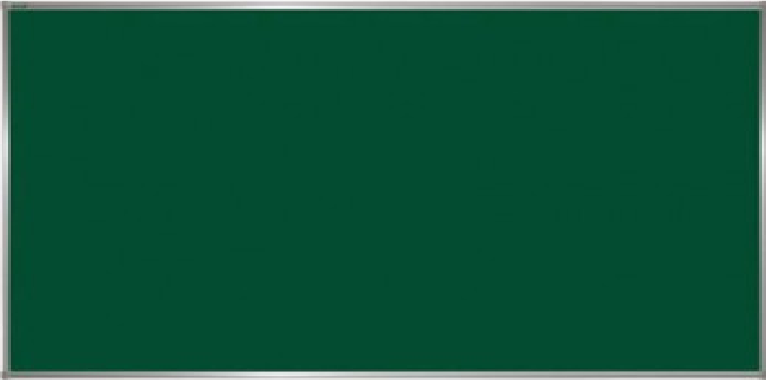 * Vận dụng.
? Hãy lập bảng thống kê kiến thức về từ vựng và ngữ pháp đã học theo sơ đồ
* Hướng dẫn về nhà.
 - Ôn tập kĩ nội dung đã học
 - Chuẩn bị kiểm tra tổng hợp học kì I
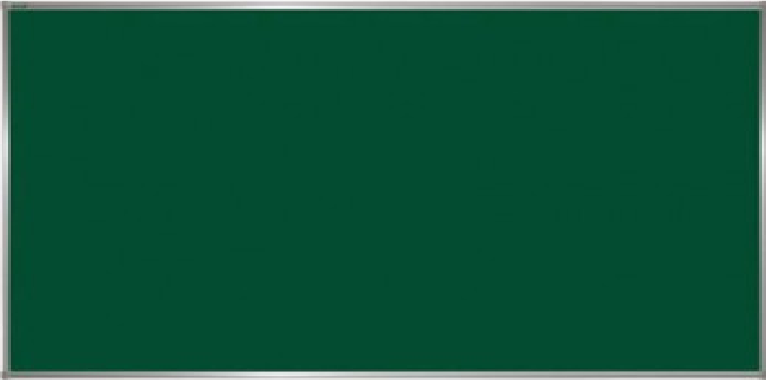 CHÀO TẠM BIỆT !